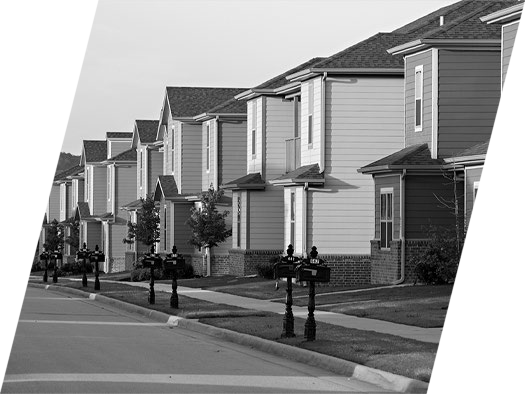 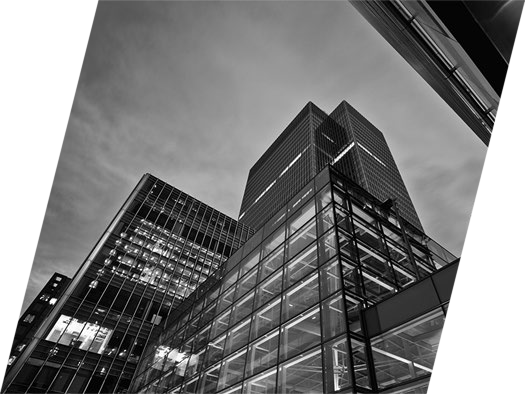 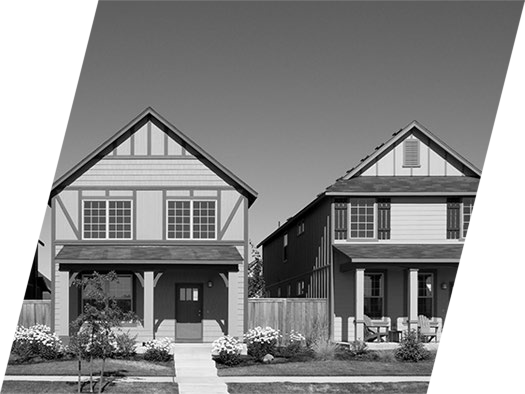 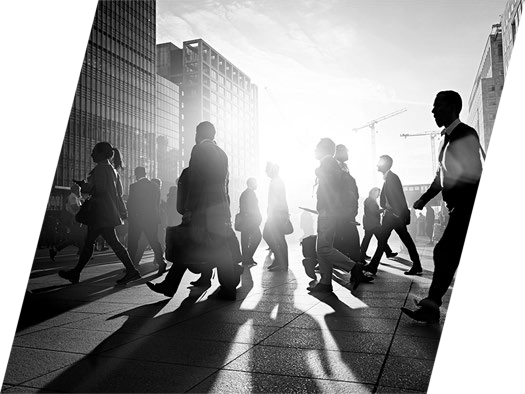 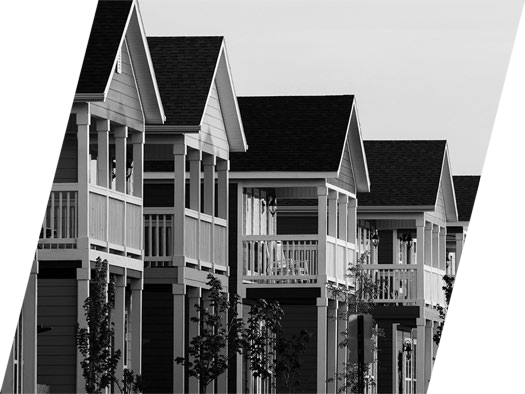 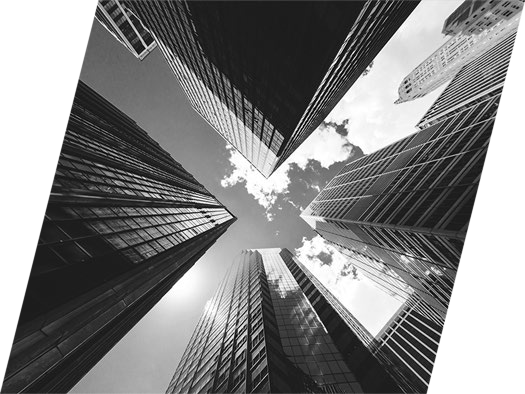 Single Family Mortgage Revenue Bonds: Part 2
Graham Lindsley
Analyst, National Housing Group Stifel Public Finance
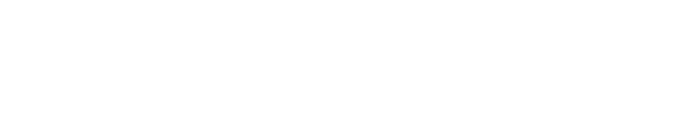 Traditional Single Family Mortgage Revenue Bond Structure

Serial Bonds
Take advantage of short end of the yield curve
Semiannual maturities, maturities 10-12 years out
Retail Investors
Term Bonds
Term Bonds
Maturities 10-30 years out
Utilize semiannual sinking funds to sync with paydown of underlying loans and lower overall cost of funds
Institutional Investors (larger block sizes)
Planned Amortization Class (“PAC”) Bond
Usually the longest maturity bond
Priced at a premium with a high coupon
Priced to its weighted average life or average time outstanding
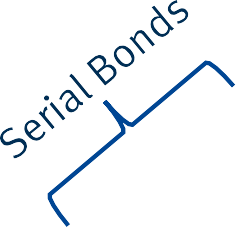 Yield
Page 2
Tax-Exempt vs Taxable Bonds
Taxable Bonds
No yield spread restriction
No volume cap requirement
Less Restriction
Higher cost of funds
Tax-Exempt Bonds
Yield restriction (1.125%)
Requires volume cap
More restriction
Lower cost of funds
Page 2
Timing


Kickoff
Board Approvals
Cashflows
Drafts of Documents
TEFRA Notice/Hearing
Rating Review
Posting Offering Documents
Pricing
Closing
Page 2
Bringing the Transaction to Market
Financing Team Considerations
Size of transaction
Day of pricing
Comparable transactions
Economic releases
Investor preferences
Leading up to Pricing
Posting offering documents
Marketing the transaction
Striking a Balance on Pricing Day
Opposing incentives between issuers and investors
HFA
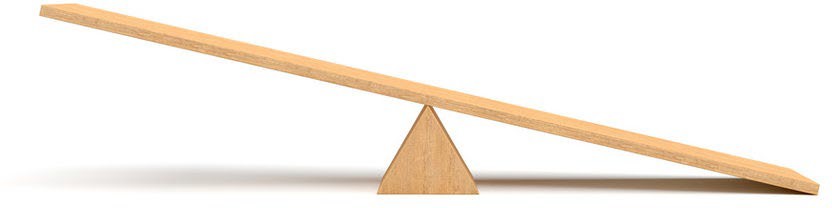 Investors
Financing Team
Page 2
Texas-Specific Considerations


80% AMI Requirement
Texas Issuers must reserve 50% of non-targeted area funds for individuals and families with incomes below 80% of the area median family income
Funds must be reserved for 6 months after the start of the origination period
The two statewide HFAs are exempt from this requirement
Texas Volume Cap
$696,727,805 has been allocated to local Texas HFAs for mortgage revenue bonds and mortgage credit certificates in 2024
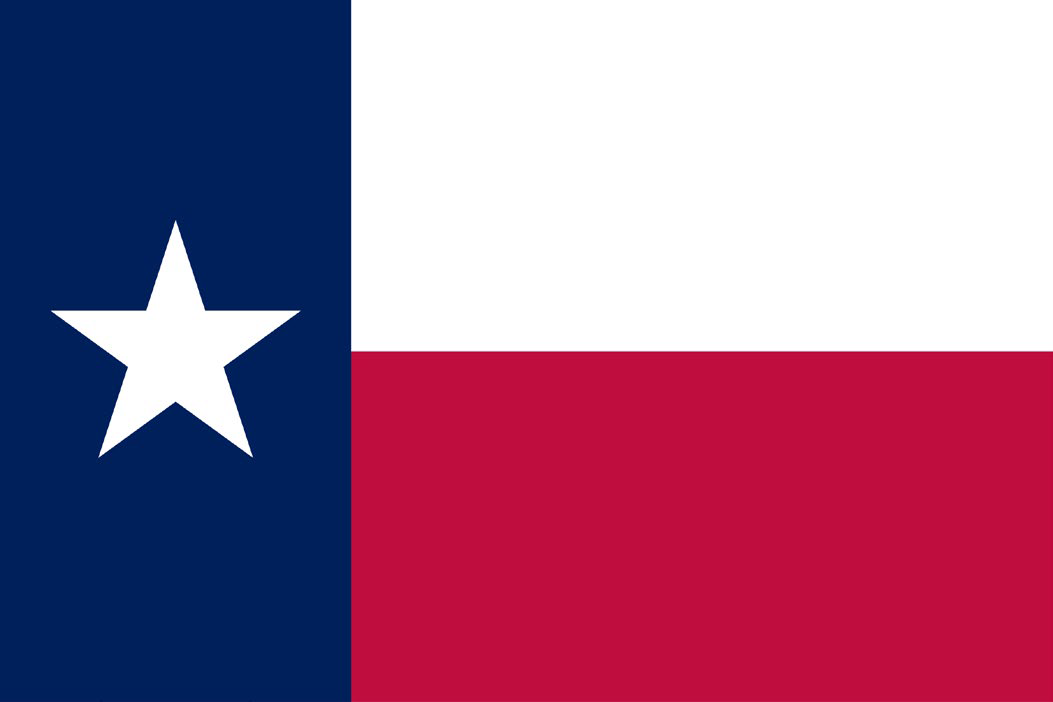 Page 2
Disclosure
Stifel, Nicolaus & Company, Incorporated (“Stifel”) has prepared the attached materials. Such material consists of factual or general information (as defined in the SEC’s Municipal Advisor Rule). Stifel is not hereby providing a municipal entity or obligated person with any advice or making any recommendation as to action concerning the structure, timing or terms of any issuance of municipal securities or municipal financial products. To the extent that Stifel provides any alternatives, options, calculations or examples in the attached information, such information is not intended to express any view that the municipal entity or obligated person could achieve particular results in any municipal securities transaction, and those alternatives, options, calculations or examples do not constitute a recommendation that any municipal issuer or obligated person should effect any municipal securities transaction. Stifel is acting in its own interests, is not acting as your municipal advisor and does not owe a fiduciary duty pursuant to Section 15B of the Securities Exchange Act of 1934, as amended, to the municipal entity or obligated party with respect to the information and materials contained in this communication.
Stifel is providing information and is declaring to the proposed municipal issuer and any obligated person that it has done so within the regulatory framework of MSRB Rule G-23 as an underwriter (by definition also including the role of placement agent) and not as a financial advisor, as defined therein, with respect to the referenced proposed issuance of municipal securities. The primary role of Stifel, as an underwriter, is to purchase securities for resale to investors in an arm’s- length commercial transaction. Serving in the role of underwriter, Stifel has financial and other interests that differ from those of the issuer. The issuer should consult with its’ own financial and/or municipal, legal, accounting, tax and other advisors, as applicable, to the extent it deems appropriate.
These materials have been prepared by Stifel for the client or potential client to whom such materials are directly addressed and delivered for discussion purposes only. All terms and conditions are subject  to further discussion and negotiation. Stifel does not express any view as to whether financing options presented in these materials are achievable or will be available at the time of any contemplated transaction. These materials do not constitute an offer or solicitation to sell or purchase any securities and are not a commitment by Stifel to provide or arrange any financing for any transaction or to purchase any security in connection therewith and may not relied upon as an indication that such an offer will be provided in the future. Where indicated, this presentation may contain information derived from sources other than Stifel. While we believe such information to be accurate and complete, Stifel does not guarantee the accuracy of this information. This material is based on information currently available to Stifel or its sources and is subject to change without notice. Stifel does not provide accounting, tax or legal advice; however, you should be aware that any proposed indicative transaction could have accounting, tax, legal or other implications that should be discussed with your advisors and /or counsel as you deem appropriate.